Teachings for 
Exercise 5B
Probability
Venn diagrams can be used as a visual representation of events happening
S
A
B
A rectangle labelled S represents the Sample Space
Circle A represents the Probability of event A
Circle B represents the Probability of event B
5B
Probability
Venn diagrams can be used as a visual representation of events happening
S
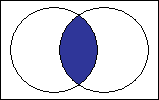 A
B
The Area in the middle represents the Probability of A and B happening together.
S
‘n’  ‘and’
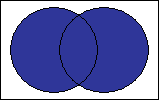 The whole area represents the Probability of A or B happening (or them together).
A
B
‘u’  ‘or’
S
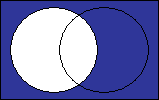 The area outside of A represents the Probability of A not happening.
A
B
5B
Probability
Venn diagrams can be used as a visual representation of events happening
A card is selected at random from a pack of 52 playing cards. Let A be the event that the card is an ace, and D be the event that the card is a diamond. Draw a Venn diagram to show this information.
Always fill in the middle first. The middle represents an ace and a diamond.
	 1 card
There are 4 aces in total, one of which has already been filled in
	 3 cards extra in ‘A’
There are 13 diamonds, one of which has been filled in
	 12 extra cards in ‘D’
4)	52 cards in total, subtract the 16 that have been used
	 36 cards left outside the circles
S
A
D
3
12
1
36
5B
Probability
Venn diagrams can be used as a visual representation of events happening
A card is selected at random from a pack of 52 playing cards. Let A be the event that the card is an ace, and D be the event that the card is a diamond. Draw a Venn diagram to show this information.
1 52
S
‘Probability of an Ace and a Diamond’
16 52
4 13
A
D
‘Probability of an Ace or a Diamond’
3
12
1
48 52
12 13
‘Probability of it not being an Ace’
36
12 52
3 13
‘Probability of it not being an Ace, and being a Diamond’
5B
Probability
Venn diagrams can be used as a visual representation of events happening
In a class of 30 students, 7 are in the choir, 5 are in the school band and 2 are in both the choir and the band. Draw a Venn diagram to show this information.
Always fill in the middle first. The middle represents choir and band.
	 2 students
There are 5 students in the band, in total. 2 are already on the diagram.
	 3 students extra in ‘B’
There are 7 students in the choir, 2 of which are already on the diagram.
	 5 more students in ‘C’
4)	30 students in total, 10 already filled in.
	 20 students outside the circles
S
B
C
3
5
2
20
5B
Probability
Venn diagrams can be used as a visual representation of events happening
In a class of 30 students, 7 are in the choir, 5 are in the school band and 2 are in both the choir and the band. Draw a Venn diagram to show this information.
‘Probability of not being in the band’
S
B
C
3
5
2
20
You could also have got 25/30 by counting the parts not in the ‘B’ circle.
5B
Probability
Venn diagrams can be used as a visual representation of events happening
A vet surveys 100 clients. She finds out the following:
	25 have dogs		53 have cats		40 have fish
	15 have dogs and cats	10 have cats and fish		11 have dogs and fish
	7 have dogs, cats and fish
S
Always fill in the middle first. The middle represents all 3 pets
D
C
6
8
35
2)	Then fill in the parts where 2 circles overlap. Remember to take away the middle from each.
7
4
3
3)	After this you can fill in the rest, based on what you have already completed
26
4)	Remember to work out how many people have no pets (add up the numbers in the circle, and subtract from 100)
F
11
5B
Probability
Venn diagrams can be used as a visual representation of events happening
A vet surveys 100 clients. She finds out the following:
	25 have dogs		53 have cats		40 have fish
	15 have dogs and cats	10 have cats and fish		11 have dogs and fish
	7 have dogs, cats and fish
S
6 100
3 50
D
C
6
8
35
60 100
3 5
7
4
3
11 100
26
F
11
5B